ПРИСТАВКИ (сказка)
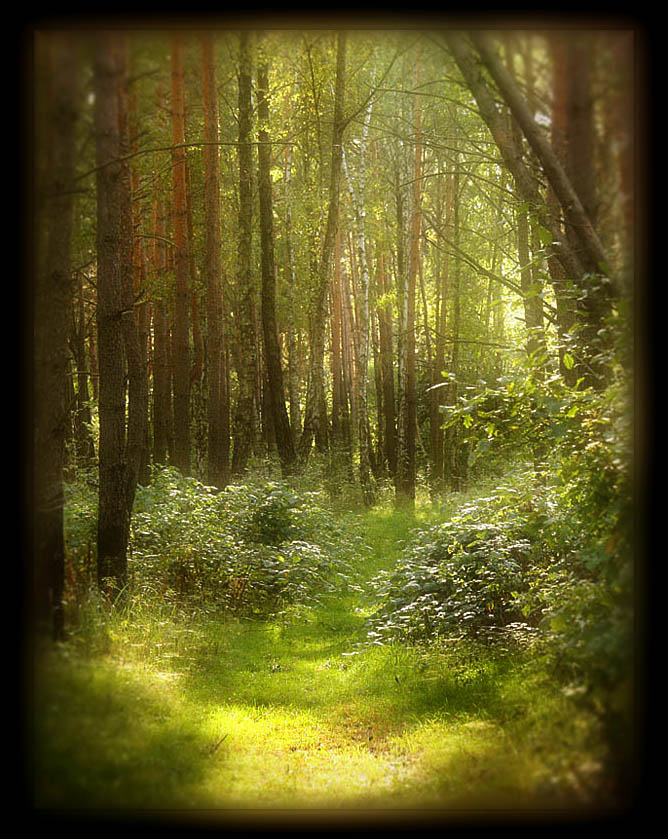 СКАЗКА
В ОДНОМ СКАЗОЧНОМ ЛЕСУ…
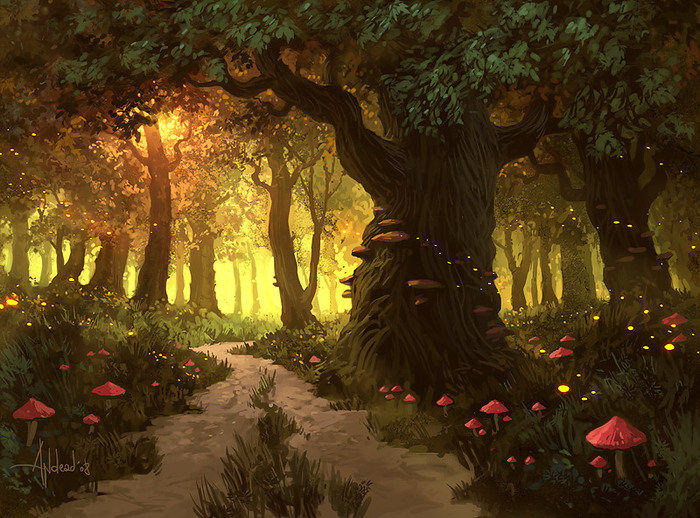 ЖИЛИ-БЫЛИ КОРНИ…
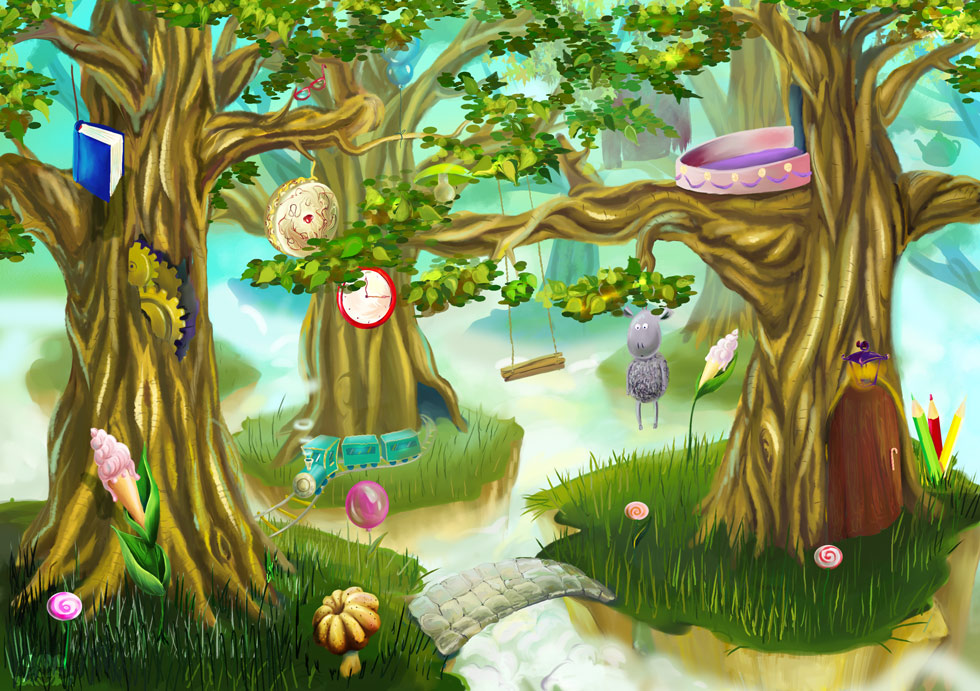 Среди корней в грибных домиках с острыми крышами жили суффиксы
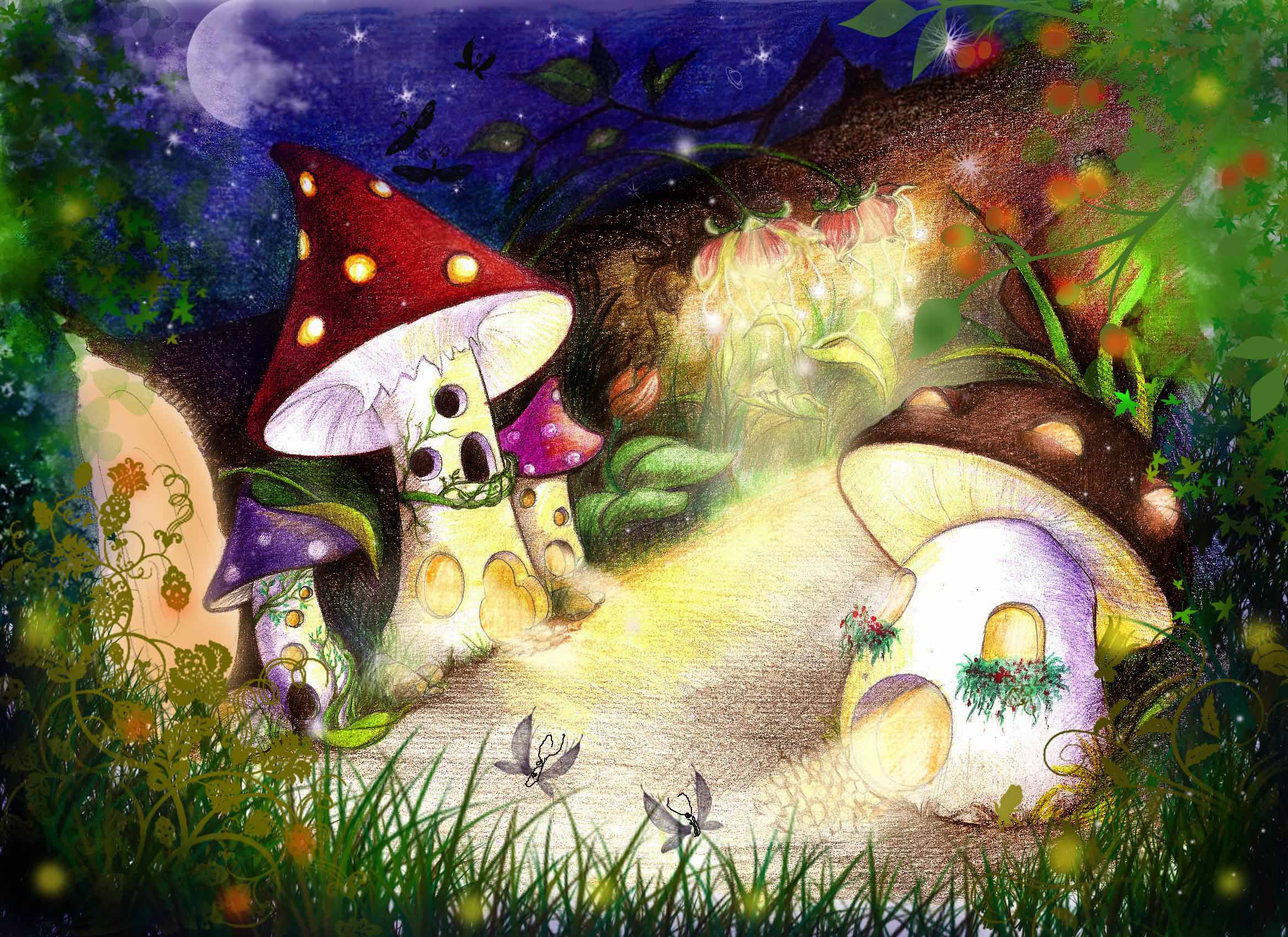 А  у ручья в домике с башенкой
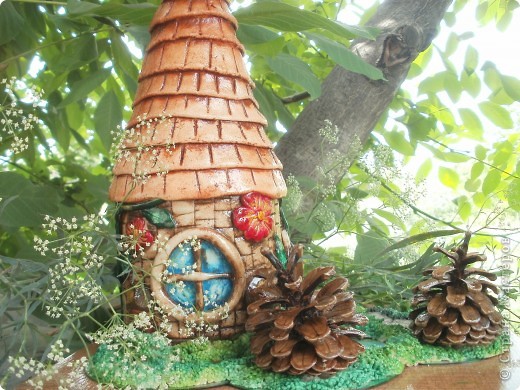 ЖИЛИ-БЫЛИ ПРИСТАВКИ
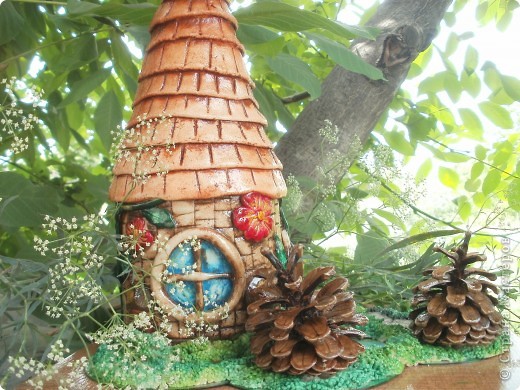 ПО,  ДО,  ПРО,  ПЕРЕ,  ПРИ,  У,  ВЫ,  С, 
ЗА,  ОТ, ОБ,  ИЗ,
ОДНАЖДЫ ОНИ ГУЛЯЛИ ПО ЛЕСУ…
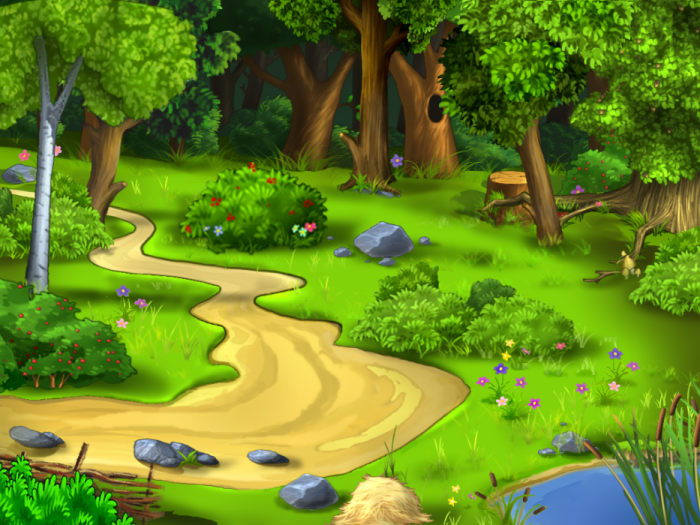 Корням понравились весёлые приставки
И РЕШИЛИ ОНИ ПОСТРОИТЬ КАЖДОЙ ИЗ НИХ
 ОТДЕЛЬНЫЙ ДОМИК
 
           ВОТ  ТАКИЕ  ДОМИКИ ПОЛУЧИЛИСЬ:
       С ПРЯМОУГОЛЬНЫМИ КРЫШАМИ
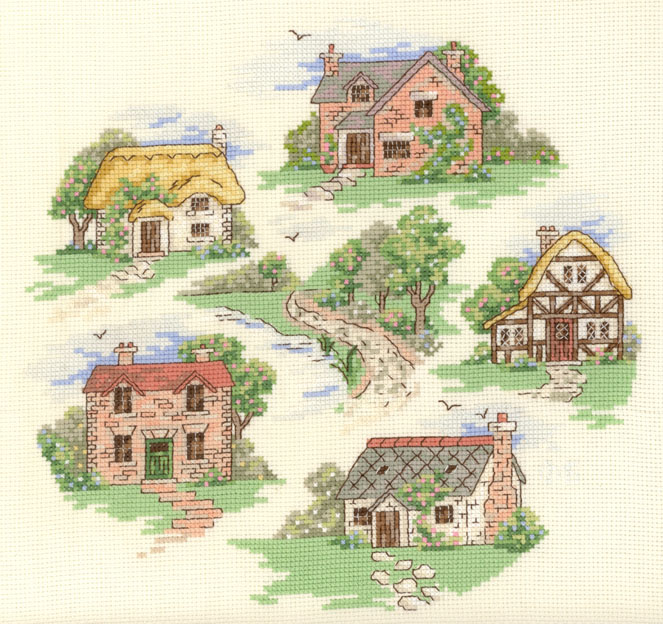 ПО,   ПРО,   ДО,   ПЕРЕ,   ПРИ,   У,   ВЫ,  ИЗ,   С,   НА,   ЗА,   ОТ,   ОБ
И СТАЛИ КОРНИ И ПРИСТАВКИ ДРУЖНО ЖИТЬ ВМЕСТЕ
ШЁЛ
ПРИШЁЛ
ПОШЁЛ            ОБОШЁЛ
НАШЁЛ             УШЁЛ
ВЫШЕЛ             ЗАШЁЛ
ПЕРЕШЁЛПРОШЁЛ
ОТОШЁЛ
СОШЁЛ
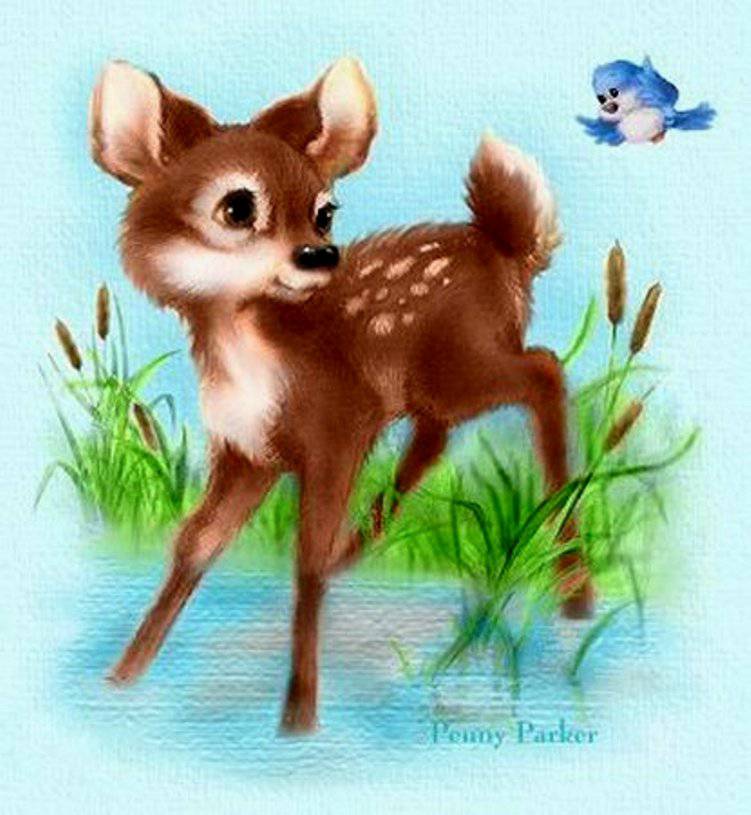 -Какую же важную работу выполняет в слове приставка?
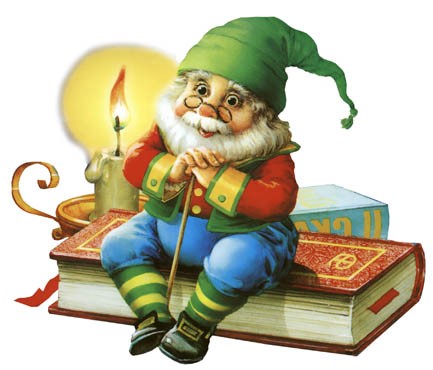 А ВОТ КАКУЮ:
ПЕРЕД КОРНЕМ ЕСТЬ ПРИСТАВКА.
СЛИТНО ПИШЕТСЯ ОНА.
А ПРИ ПОМОЩИ ПРИСТАВКИ
ОБРАЗУЮТСЯ СЛОВА
ПО + НЁС= ПОНЁС
ПОД+РОС=ПОДРОС
ПРИ+ПЛЫЛ=ПРИПЛЫЛ
С тех пор гномик написал много сказок для детей и все  без ошибок
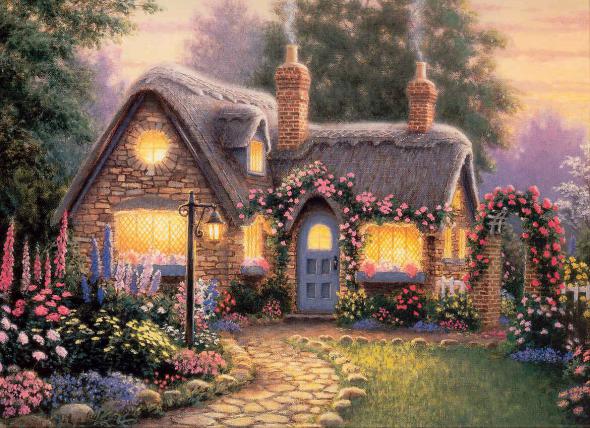 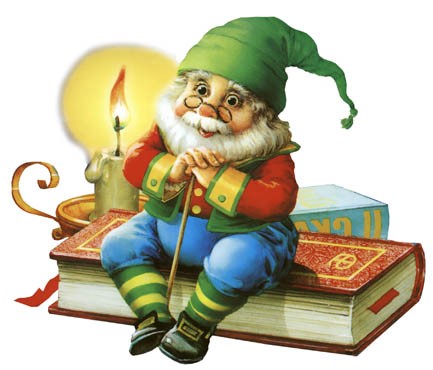 КОНЕЦ
Презентацию подготовила
учитель начальных классов МОУ
«БСОШ №2» г. Белокуриха Алтайского края Гордиенко Татьяна Ивановна
2012г